Магистерская программа «Педагогические технологии в профессиональном образовании»
Кафедра профессиональной педагогики и психологии
Руководитель программы
Уткин Анатолий Валерьевичдоктор педагогических наук,профессор кафедры профессиональной педагогики и психологии
Идеолог и первый руководитель программы магистратурыЭрганова Наталья Евгениевна,доктор педагогических наук, профессор
Социальная миссия магистерской программы
Подготовка магистров профессионального обучения как технологов образовательного процесса, востребованных в образовательных организациях профессионального образования.

Программа обеспечивает методическую, проектировочную и научно-исследовательскую подготовку магистров профессионального обучения, способных в процессе проектно-исследовательской деятельности создавать условия и ресурсы, обеспечивающие развитие педагогических инноваций в образовательном процессе
Программа предназначена
руководителям образовательных организаций СПО И ДПО;

педагогам образовательных организаций высшего, среднего и дополнительного профессионального образования;

методистам и др.
Основные отраслевые дисциплины:
«Проектирование и экспертиза программ в образовании»

«Проектирование образовательной среды»;

«Инновационные технологии в профессиональном образовании»

«Педагогические измерения результатов обучения»

«Коучинг в профессиональном образовании»;

«PR-технологии в профессиональном образовании» и др.
Результаты обучения в магистратуре
способность и готовность разрабатывать научно- методическое обеспечение реализации образовательных программ с учетом образовательных потребностей работодателей и обучающихся;

способность оценивать соответствие условий реализации образовательной программы нормативным требованиям;
способность управлять образовательными системами; проектировать	и внедрять в образовательный процесс

профессионально-педагогические технологии и педагогические инновации и др.
По окончании магистерской программы выпускник может претендовать на должности:
руководителя образовательной организации системы СПО и ДПО

Заместителя директора

Преподавателя по программам профессионального обучения СПО и ДПО

Методиста

Заведующего отделением
Принцип научности
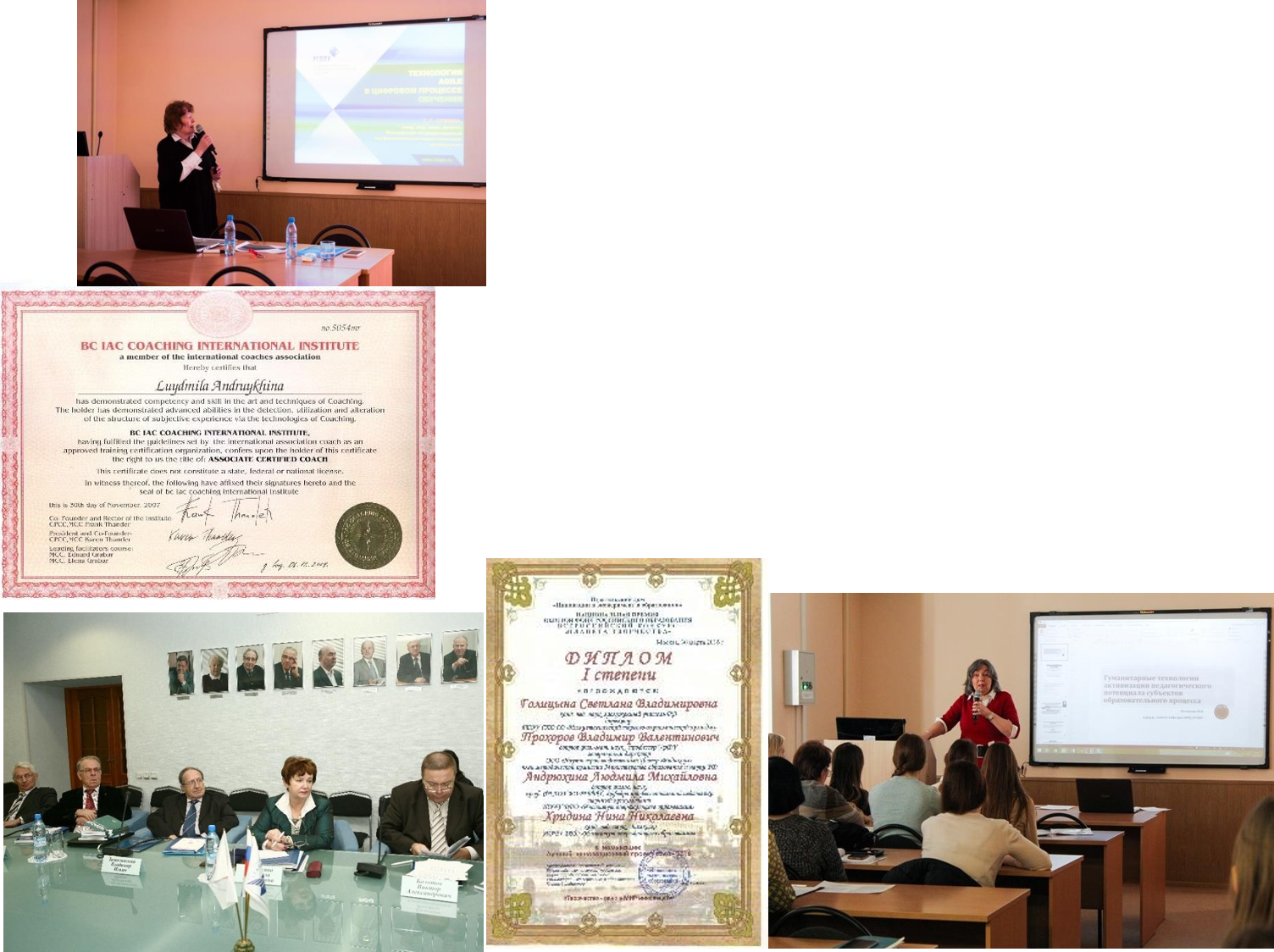 Проведение исследований по проблемам теории и методологии профессионального образования и использование полученных результатов в практике обучения магистров

Участие в научно-практических конференциях

(Москва, Екатеринбург, Ялта, Кострома и др.)

Организация и проведение научно-методических семинаров, конференций, практикумов
Принцип проектного подходаПодразумевает систему взаимоувязанных целей и программ их достижения, представляющих собой комплекс научно-исследовательских, педагогико-проектировочных, организационно-методических, ресурсных и других мероприятий.
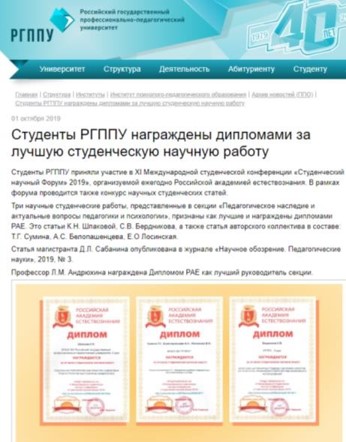 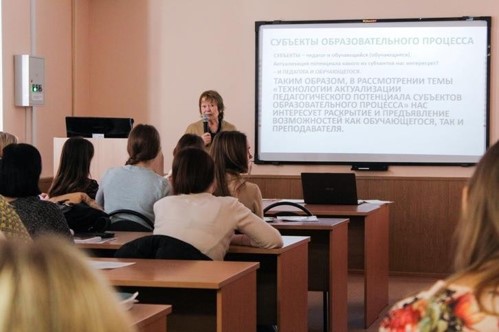 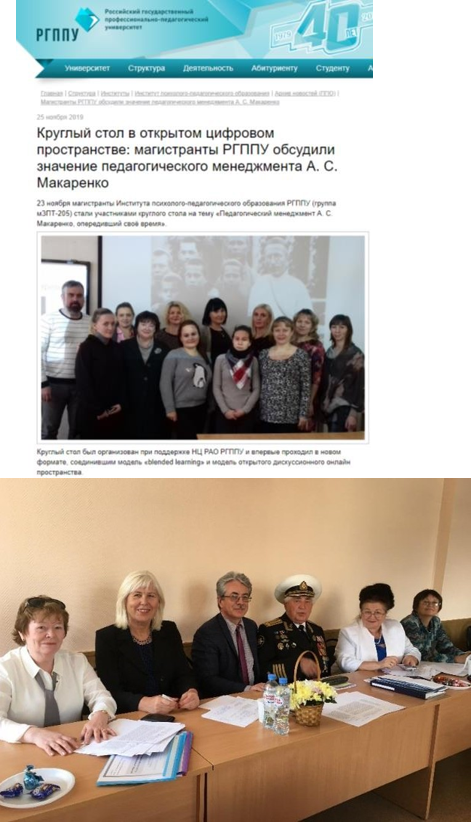 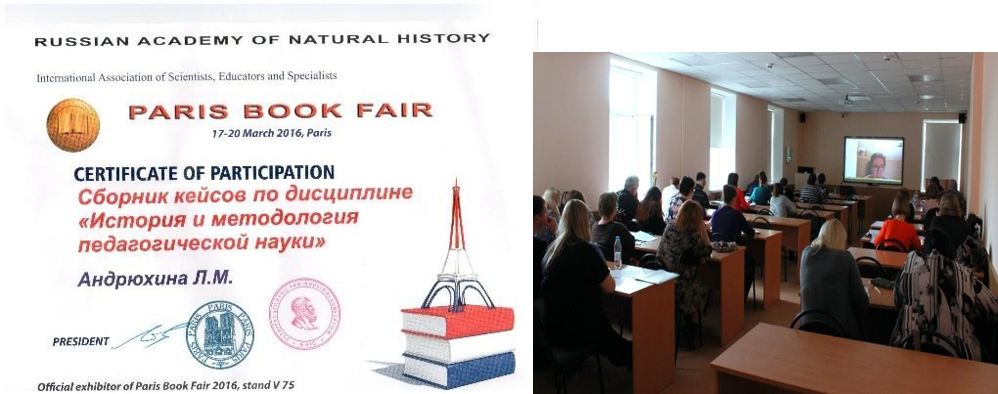 С 2014 г. программу успешно завершили более тридцати магистрантов	и 80% - на
«отлично».
Контакты
Научный руководитель программы магистратуры «Педагогические технологии в профессиональном образовании»
Уткин Анатолий Валерьевич
e-mail: ava-utkin@yandex.ru